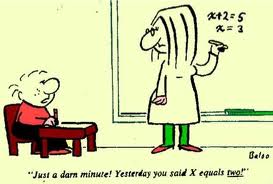 Algebra Comprehensive

September 12, 2011

Today is a B day!
Title: Interpreting expressions                        Date: 9.12.11
Warm-up:

Determine the value for x.
Interpreting Expressions:

Vocabulary:

1. Term: The parts of an expression that are added together.

2. Coefficient: The number part of the term.
TERMS
Example:  -x + 2x + 8
COEFFICIENTS
3. Constant: has a number part but no variable part.

4. Like Terms: are terms that have the same variable parts.
CONSTANT
Example:  -x + 2x + 8
LIKE TERMS
Example 2:                 -7y + 8 - 6y - 13 + y2
Identify the terms, like terms, coefficients, and constants in the expression above.
Terms: ________________________________

Like Terms: ____________________________

Coefficients: ____________________________

Constants: _____________________________
Group Work: Identify the terms, like terms, coefficients, and constants in the expressions below.

1. 9 + 7y - 2 - 5y




2. 7x2 - 10 - 2x2 + 5




3. 6xy - 11xy + 2xy - 4xy + 7xy
Distributive Property:

the property that allows you to distribute a term through a set quantity.  



ex.) 3 ( x + 2 )
= 3 * x + 3 * 2
= 3x + 6
Why it work:
Examples:

1. 2 (x + 3)



2. - (4 - y)



3. (m - 5)(-3m)




4. (2n + 6)(½)
Distribute, then simplify.

1. (4a - 1) 2 + a



2. -6 (v + 1) + v



3. (s - 3)(-2) + 17s



4. 7 (w - 5) + 3w
Find the perimeter and area of the following rectangles.

1.






2.
P =

A =
P =

A =
What would be the perimeter and area if v = 0.50?
Homework:

Pgs. 99-101

10, 16, 20, 21, 34, 38, 42, 56,